ЗАГАЛЬНА ХАРАКТЕРИСТИКА ПРАВОВОГО СТАТУСУ ОСНОВНИХ ОРГАНІВ ЄС
ПЛАН
1. Європейська рада
2. Рада Європейського Союзу
3. Європейська Комісія
4. Європейський Парламент
5. Суд ЄС
Європейська рада
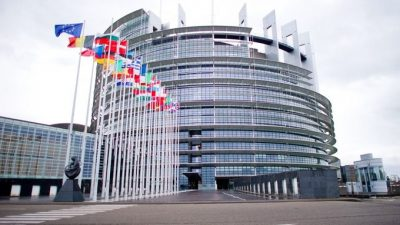 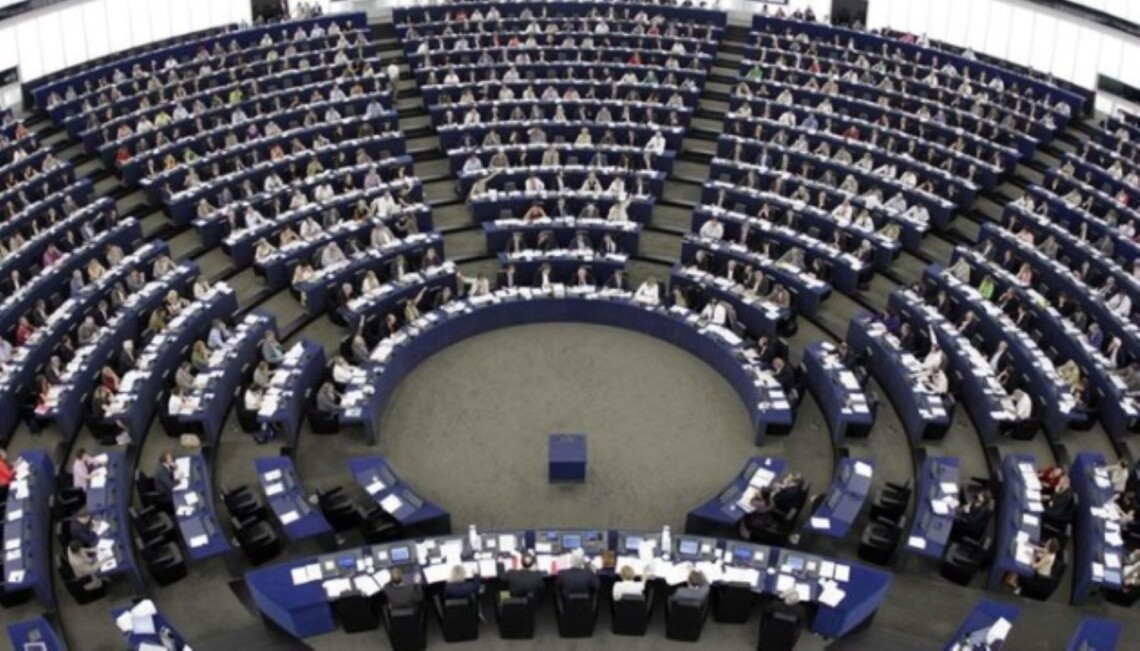 В основі створення Європейської Ради лежала ідея Президента Франції Шарля де Голля про проведення неформальних зустрічей лідерів держав ЄС, що повинно було перешкоджати зниженню ролі національних держав в рамках інтеграційного утворення. Неформальні саміти проводилися з 1961 р. У 1974 році на саміті в Парижі ця практика була формально закріплена за пропозицією Валері Жискар д'Естена, що займав на той час пост Президента Франції.
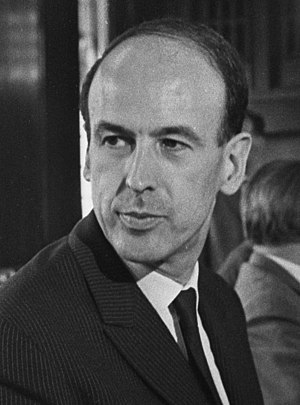 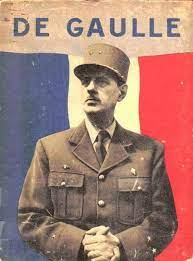 Статус та завдання Європейської Ради остаточно закріплені у ст. 14 Договору про Європейський Союз. Згідно з його положеннями, до складу Європейської Ради входять
Голова Європейської Ради
Голова Комісії
голови держав або урядів держав-членів
Верховний представник Союзу з питань закордонних справ і політики безпеки бере участь в її роботі.
Поряд з Радою міністрів Європейська Рада наділена політичною функцією, що полягає
у зміні основоположних договорів європейської інтеграції.
Статус та повноваження Голови Європейської Ради визначені у ст. 14 (6) Договору про Європейський Союз. Зокрема, він:
(a) очолює Раду та керує її роботою;
(c) докладає зусиль, що сприяють єднанню та консенсусу в Європейській Раді;
(d) звітує Європейському Парламентові після кожного засідання Європейської Ради.
(b) забезпечує підготовку й послідовність роботи Європейської Ради у співпраці з Головою Комісії та на основі роботи Ради з загальних питань;
За посадою (ex officio) Верховний представник з питань закордонних справ і політики безпеки входить до складу Єврокомісії і є одним з віце-голів ЄК.
Він забезпечує послідовність зовнішніх дій Союзу, відповідає в Комісії за обов’язки, покладені на неї у зовнішніх відносинах, та координацію інших аспектів зовнішніх дій Союзу.
Він очолює Раду з міжнародних відносин і керує Європейської дипломатичною службою, яка має представництва у 130 державах і апарат у кілька тисяч осіб.
Рада Європейського Союзу
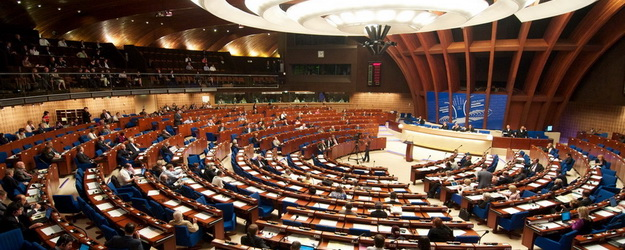 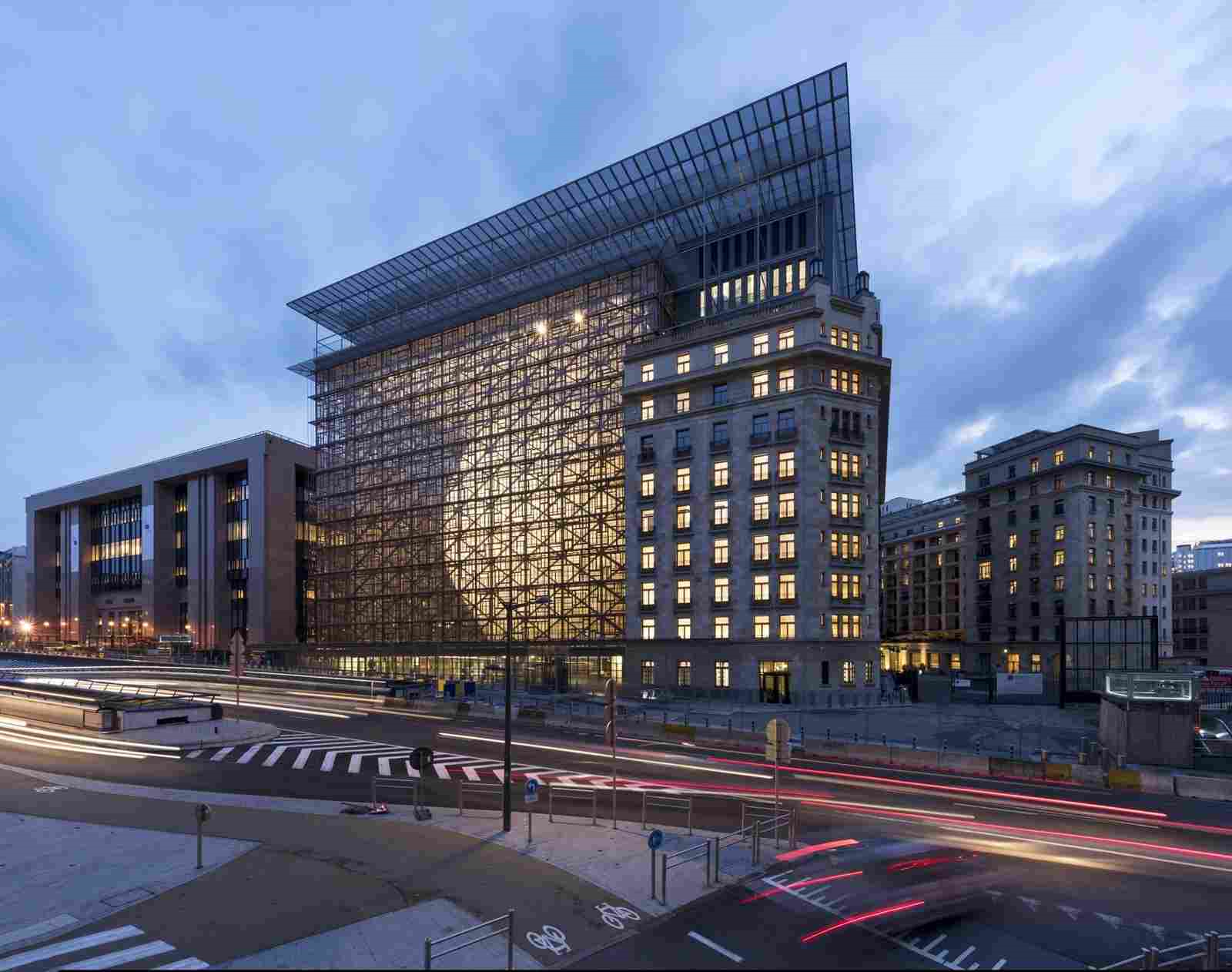 Рада Європейського Союзу, або Рада міністрів (The Council of the European Union) -
Формування Ради ЄС відбувається за такою процедурою:
кожна держава-учасник відсилає до Ради міністра національного уряду представника, який діє від імені уряду країни, що його направила.
постійно діючий орган ЄС, розташований в Брюсселі.
Дії представника мають обов'язковий характер для держави-члена ЄС.
Якщо держава федеративна, то кожен суб'єкт федерації може послати свого міністра до Ради ЄС. Крім цього, в засіданнях беруть участь державні секретарі унітарних держав.
Поточну роботу Ради ЄС забезпечує Комітет постійних представників -
У свою чергу, на власних засіданнях Рада ЄС оперує двома переліками питань:
Корепер (фр. Comité des représentants permanents, Coreper).
перелік А – погоджені на рівні Корепер
перелік В – непогоджені
З юридичної точки зору Рада є єдиним цілим, але на практиці вона поділена на десять різних конфігурацій (складів). У статті 16 (6) Договору про Європейський Союз визначено:
1) Рада повинна збиратися різними складами, список яких повинен бути затверджений відповідно до ст. 236 Договору про функціонування Європейського Союзу;
2) Рада з загальних питань узгоджує роботу всіх конфігурацій. Разом з президентами Європейської Ради і Єврокомісії вона повинна підбивати підсумки засідань Європейської Ради.
Існує десять конфігурацій Ради ЄС (Council configurations):
1) Рада з загальних питань (General Affairs Council, GAC) – координує роботу Ради, організовує засідання Європейської Ради і вирішує питання, що виникають у різних конфігураціях Ради;
3) Рада з економічних і фінансових питань (Economic and Financial Affairs Council, Ecofin) – складається з міністрів фінансів і міністрів економіки держав-членів. Працює над бюджетними питаннями і питаннями, пов'язаними з діяльністю єврозони;
2) Рада міністрів закордонних справ (Foreign Affairs Council, FAC) – єдина конфігурація, яка очолюється Верховним представником ЄС з закордонних справ та політики безпеки, а не міністром закордонних справ країни, що головує. Вона керує спільною зовнішньою та безпековою політикою, спільною політикою безпеки і оборони, торгівлею та розвитком співробітництва;
4) Рада юстиції та внутрішніх справ (Justice and Home Affairs Council) – об'єднує міністрів юстиції і міністрів внутрішніх справ держав-членів;
5) Рада з питань зайнятості, соціальної політики, охорони здоров'я і захисту прав споживачів (The Employment, Social Policy, Health and Consumer Affairs Council, EPSCO) – складається з міністрів з питань зайнятості, соціального захисту, захисту прав споживачів, захисту здоров'я і рівних можливостей;
6) Рада з питань конкурентоспроможності (Competitiveness Council, COMPET) – створена в червні 2002 р. у результаті злиття трьох попередніх конфігурацій: внутрішнього ринку, промисловості та наукових досліджень.
Залежно від питань, включених до порядку денного, ця формація складається з міністрів, відповідальних за такі сфери, як європейські справи, промисловість, туризм та наукові дослідження. З набуттям чинності Лісабонським договором космічна політика була віддана Раді з питань конкурентоспроможності;
7) Рада з питань транспорту, телекомунікацій та енергетики (Transport, Telecommunications and Energy Council, TTE) – створена в червні 2002 р. у результаті злиття трьох політик в рамках однієї конфігурації. Склад формації залежить від порядку денного. Це утворення зустрічається приблизно раз на два місяці;
8) Рада з питань сільського господарства та риболовлі (Agriculture and Fisheries Council, AGRIFISH) – є однією з найстаріших формацій, що один раз на місяць об'єднує міністрів сільського господарства і рибальства та комісіонерів, відповідальних за сільське господарство, рибальство, безпеку харчових продуктів, ветеринарні питання та питання охорони здоров'я;
9) Екологічна рада (Environment Council, ENV) – складається з міністрів навколишнього середовища, які зустрічаються приблизно чотири рази на рік;
10) Рада з питань освіти, молоді, культури та спорту (Education, Youth, Culture and Sport Council, EYCS) – складається з міністрів освіти, культури, молоді, спорту та зв'язку, які зустрічаються приблизно три або чотири рази на рік.
Компетенція Ради визначена також в інших статтях установчих Договорів ЄС. Так, в цілому, Рада:
приймає рішення про персональний склад Економічного і Соціального комітетів, склад Рахункової палати і склад Єврокомісії;
бере участь у виданні норм вторинного права;
має право законодавчої ініціативи;
бере участь у виконанні нормативних актів ЄС, але забезпечення їх реалізації покладається на Єврокомісію;
створює комісії з основних напрямків діяльності ЄС;
приймає рішення про призначення чиновників адміністративної служби ЄС;
забезпечує координацію спільної економічної політики
спільно з Європарламентом має компетенцію у розробці бюджету ЄС;
має право усувати членів Єврокомісії від роботи (якщо вони не справляються з роботою або чинять проступки), але остаточне рішення приймає Суд ЄС;
а) розробляє принципи загальної зовнішньої політики і політики безпеки в рамках орієнтирів, встановлених Європейською Радою;
володіє повноваженнями у сфері спільної зовнішньої політики та політики безпеки, а саме:
б) приймає рішення про загальні акції і спільну позицію в цій сфері;
в) піклується про єдиний та узгоджений образ дій ЄС в цьому напрямку;
займається координацією у сфері співпраці поліцій і судових органів у кримінально-правовій сфері (виробляє загальні позиції, рамкові рішення для зближення законодавств і управлінських положень);
приймає рішення в будь-яких інших цілях і розробляє конвенції, які рекомендує приймати державам-учасницям
Європейська Комісія
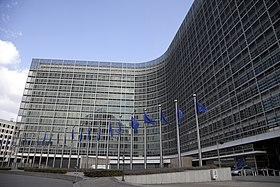 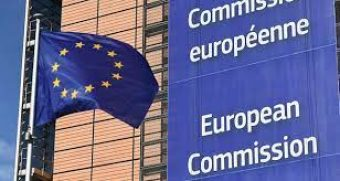 Як вищий виконавчий орган Європейського Союзу, Комісія діє на постійній основі.
До складу Єврокомісії входить Верховний представник ЄС з питань закордонних справ
політики безпеки, який призначається Європейською Радою. Він виконує функції одного із заступників Голови ЄК.
У ст. 17 Договору про Європейський Союз зазначено, що Голова:
(а) встановлює керівні положення щодо роботи Комісії;
(c) призначає з-поміж членів Комісії заступників Голови, інших ніж Верховний представник Союзу з питань закордонних справ і політики безпеки
(b) визначає структуру Комісії, забезпечуючи послідовність, ефективність та колегіальність її роботи;
Компетенція Єврокомісії визначена у ст. 17 Договору про Європейський Союз і деталізована в статтях інших документів ЄС. Зокрема, визначено, що Комісія:
обстоює загальний інтерес Союзу та висуває належні ініціативи в цьому напрямку;
ініціює щорічне та багаторічне планування діяльності Союзу з метою досягнення міжінституційних домовленостей;
забезпечує представництво Союзу у зовнішніх відносинах, за винятком сфери спільної зовнішньої та безпекової політики та інших випадків, обумовлених Договорами;
забезпечує виконання Договорів та заходів, які ухвалюються установами на їх підставі;
під контролем Суду Європейського Союзу наглядає за застосуванням права Союзу;
здійснює координаційну, виконавчу та управлінську функції, як встановлено Договорами;
ухвалення законодавчих актів Союзу можливе лише на підставі пропозиції Комісії, якщо інше не передбачено Договорами. Ухвалення інших актів відбувається на підставі пропозицій Комісії у випадках, передбачених Договорами;
виконує бюджет та керує програмами;
володіє свободою в оцінці дій держав, має переслідувати кожне правопорушення, про яке стало відомо, але не може застосовувати санкції щодо держав-правопорушників; разом з тим має право застосовувати санкції до фізичних та юридичних осіб, які порушують право ЄС;
бере участь у діяльності в галузі загальної зовнішньої політики і політики безпеки, має в цій сфері право ініціативи і право інформації; відповідає за узгодженість всіх зовнішньополітичних заходів, що реалізуються Союзом;
координує роботу з питань співпраці поліцій і судових органів у кримінально-правовій сфері. Має право ініціативи щодо прийняття спільних позицій, рамкових рішень, проектів конвенцій.
контролює дотримання права ЄС і рішення Суду державами і, якщо необхідно, подає позов у порядку нагляду до Суду ЄС, тобто виступає як охоронець правопорядку в ЄС;
Європейський Парламент
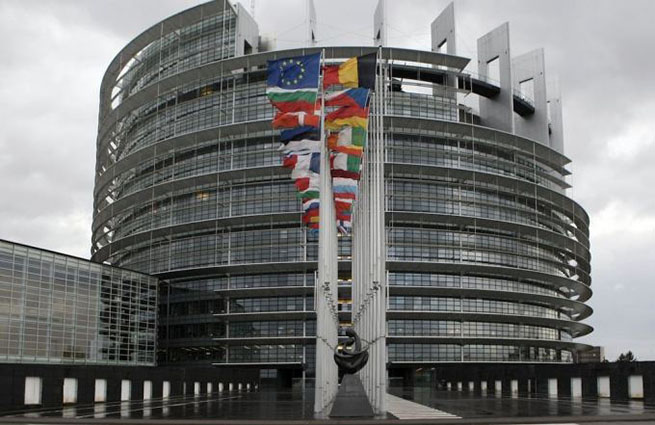 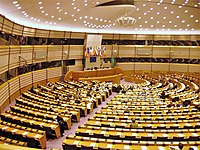 У Європарламенті можуть створюватися партійні фракції, які являють собою міжнародні партійні об’єднання. В останні роки до фракцій Європарламенту належали такі партійні об’єднання:
Європейська народна партія (консерватори та християнські демократи);
«Європа за свободу і демократію» (націоналісти і євроскептики);
Прогресивний альянс соціалістів і демократів (соціал-демократи і соціалісти);
Європейські об’єднані ліві (соціалісти і комуністи);
«Альянс лібералів і демократів за Європу» (ліберали);
незалежні (позафракційні).
Європейські консерватори і реформісти (консерватори, які виступають проти федералізації ЄС);
Зелені (екологісти і регіоналісти);
Основними функціями Європейського Парламенту є:
законодавча влада: у більшості випадків Європейський Парламент поділяє законодавчу владу з Радою Євросоюзу, особливо в рамках процедури прийняття спільних рішень;
повноваження контролю над органами Європейського Союзу, особливо над Європейською Комісією.
бюджетні повноваження: Європейський Парламент поділяє бюджетні повноваження з Європейською Радою за допомогою прийняття річного бюджету голосуванням, приведення його у законну силу за допомогою підписання Головою Європейського Парламенту та спостереження за його виконанням;
По-перше, це детально визначена система інформування національних парламентів щодо роботи установ ЄС, яка включає такі дії:
1) усі проекти законодавчих актів, надіслані до Європейського Парламенту та Ради, одночасно надсилаються національним парламентам. Від дня, коли національним парламентам повідомляється проект законодавчого акта офіційними мовами Союзу, до дня, коли цей проект вноситься до порядку денного Ради з метою ухвалення цього проекту або ухвалення позиції згідно з законодавчою процедурою, має минути вісім тижнів;
2) порядок денний та підсумки засідань Ради, зокрема протоколи засідань, на яких Рада обговорює проекти законодавчих актів, надсилаються безпосередньо національним парламентам та одночасно урядам держав-членів;
3) Комісія передає безпосередньо національним парламентам консультативні документи Комісії («зелені» й «білі» книги та повідомлення) після їхнього оприлюднення. Комісія також надсилає національним парламентам річну законодавчу програму та всі інші документи законодавчого планування або політичної стратегії одночасно з поданням їх до Європейського Парламенту та Ради;
4) Рахункова Палата, надсилаючи щорічний звіт Європейському Парламентові та Раді, одночасно надсилає цей звіт національним парламентам для інформування;
5) національні парламенти можуть надіслати Головам Європейського Парламенту, Ради та Комісії обґрунтований висновок щодо дотримання в законодавчій пропозиції принципу субсидіарності згідно з процедурою, встановленою в Протоколі про застосування принципів субсидіарності та пропорційності.
По-друге,
у Протоколі (ст. 9-10) передбачено умови ефективного та регулярного міжпарламентського співробітництва, яке включає обмін інформацією та найкращим досвідом між національними парламентами і Європарламентом, а також організацію міжпарламентських конференцій, зокрема для обговорення питань спільної зовнішньої та безпекової політики
Європарламент є тим інститутом ЄС, який має найбільший потенціал щодо розширення повноважень у межах об'єднання.
Суд ЄС
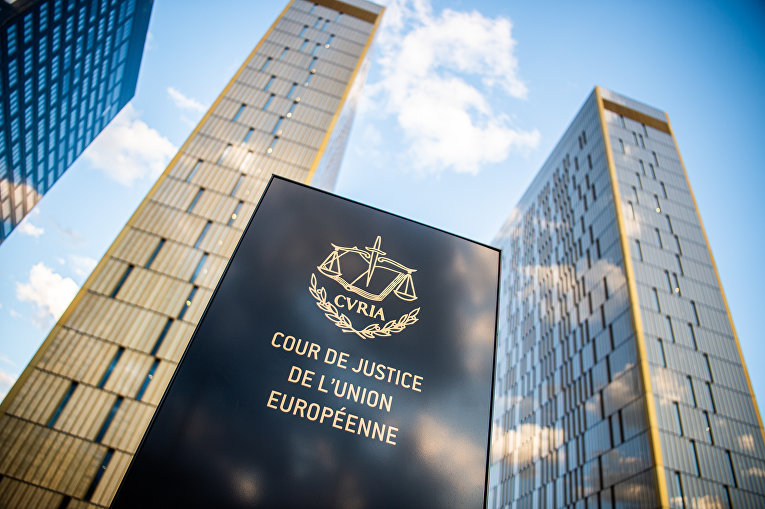 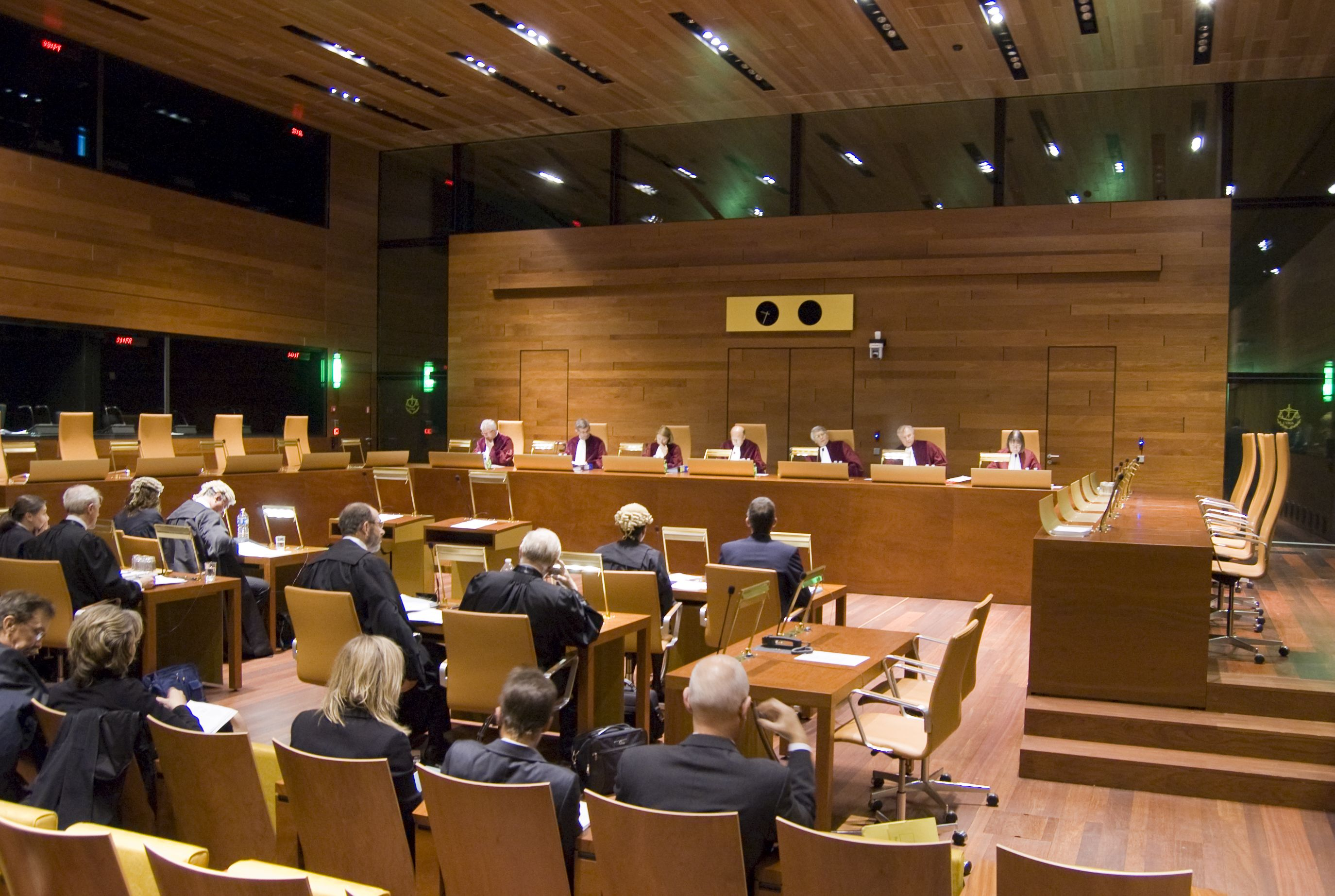 Суд ЄС включає (ст. 19.1 ДЄС)
Спеціалізовані суди
Суд
Загальний суд
Вибір кандидата в судді залежить від розсуду національного уряду. Але є дві вимоги:
1) високий професійний рівень
2) незалежність (відмінна репутація), підтверджена багаторічною роботою
Обов'язковим є знання французької мови (робоча мова Суду – французька). Суддями рекомендуються судді вищих національних судів, університетські професори права
Судова процедура
Порушення справи починається з подачі письмової заяви (в окремих випадках – скарги) на ім'я секретаря Суду ЄС. Така заява повинна в обов'язковому порядку включати в себе:
1) ім'я або повне найменування та постійну адресу заявника;
3) визначення предмета спору і сумарний опис причин, що його викликали;
5) висновки, до яких приходить позивач, а також перелік доказів, якщо вони мають місце.
2) вказівку сторони (або сторін), проти якої спрямовано заяву;
4) текст заперечувального акта;
Друга – усна процедура – складається з виголошення доповіді, яку представляє суддя-доповідач, слухання у Суді представників, радників, адвокатів та висновків Генерального адвоката, а також слухання свідків та експертів, якщо такі є. Вони можуть супроводжуватися питаннями з боку суддів, адресованими адвокатам або іншим представникам сторін спору.
Перша – письмова процедура – складається з повідомлення сторін та установ Союзу, чиї рішення є предметом спору, заяв, викладу справи, аргументів захисту, зауважень, відповідей на запити, якщо такі є, разом з усіма супроводжувальними паперами та документами або їх засвідченими копіями.
Компетенція Суду
тлумачення установчих договорів
контроль дій держав-учасників
Виступає як квазіконституційний Суд або Суд у справах управління. До компетенції входить:
контроль за нормативними актами вторинного права
При цьому вирішується двоєдине завдання:
2) захищає права та інтереси фізичних і юридичних осіб, засновані на праві ЄС
1) Суд стежить, щоб державиучасники дотримувалися зобов'язань, накладених участю в ЄС
по-перше, забезпечення дотримання державами-членами та інститутами меж розподілу повноважень між ними і дотримання інститутами меж наданих їм повноважень;
Конституційні функції Суду ЄС полягають у виконанні Судом таких основних покладених на нього завдань, як,
по-друге, контроль над відповідністю внутрішнього законодавства держав-членів, в тому числі і актів конституційного характеру, що діють і затверджуються в державах-членах, положенням установчих договорів;
по-третє, захист прав і свобод людини в ЄС.
У Суді прийнято позовне провадження (розгляд справ на основі поданих позовів). Види позовів:
про невиконання зобов'язань, що випливають з Договорів ЄС;
позови про визнання дій органів ЄС нікчемними;
позови про відшкодування шкоди;
справи, що виникають у зв'язку зі зверненням національних судів держав-учасників з приводу законності того чи іншого нормативного акта ЄС, що підлягає застосуванню в конкретному судовому процесі.
преюдиціальна процедура:
позови про бездіяльність органів ЄС;
СПИСОК ВИКОРИСТАНИХ ДЖЕРЕЛ
Бочарова Н.В. Право Європейського Союзу. Частина 1 : навч. посібник / Н.В. Бочарова. – Дніпропетровськ : Дніпроп. держ. ун-т внутр. справ, 2014. – 232 с. 
2. Головко О. І. Функції та компетенція органів Європейського Союзу у сфері соціальної політики: Автореф. дис... канд. юрид. наук: 12.00.11 / НАН України; Інститут держави і права ім. В.М.Корецького. – К., 2003. – 16 с. 
3. Грицаєнко Л.Л. Інституційний механізм Європейського Союзу: автореф. дис. ... канд. юрид. наук : 12.00.11 / Грицаєнко Людмила Леонідівна; Київ. нац. ун-т ім. Т. Шевченка. – К., 2010. – 19 с. 
4. Десмонд Дайнен. Дедалі міцніший союз. Курс європейської інтеграції : пер. з англ. М. Марченко / Десмонд Дайнен. – К. : ―К.І.С.‖, 2006. – 696 с. 
5. Копійка В.В., Шинкаренко Т.І. Європейський Союз: заснування та етапи становлення: Навч. посібник для студ. вищ. навч. закл. – К.: Вид. Дім «Ін Юре», 2001. – 448 с. 
6. Муравйов В.І. Вступ до права Європейського Союзу: підруч. для студ. вищ. навч. закл. / Київський національний ун-т ім. Тараса Шевченка. – К. : Київський університет, 2007. – 303с. 
7. Ніццький Договір та розширення ЄС / Міністерство юстиції України. Центр порівняльного права / За наук. ред. С. Шевчука. – К: Логос, 2001. – 196 с. 
8. Опришко В.Ф., Омельченко А.В., Фастовець А.Ф. Право Європейського Союзу. Загальна частина. – К.: КНЕУ, 2002. – 460 с. 
9. Основи права Європейського Союзу: Нормативні матеріали / За заг. ред. М.В. Буроменського. – Харків: Яшма, 2005. - 236 с. 
10. Посельский В. Європейський Союз: інституційні основи європейської інтеграції. – К.: Смолоскип, 2002. – 168 с. 
11. Право Європейського Союзу: Підручник / за ред. В.І. Муравйова. – К.: Юрінком Інтер, 2011. – 704 с. 
12. Суд Европейских сообществ. Избранные решения / Отв. ред. Л.М. Энтин. – М.: Норма, 2001. – 400 с.